exWrAddr
Lab2
exWen
exSel
Lab2_dp
btn_activity
Counter (unsigned)
clk
clk
Process
10
cw
cw
btn
Video
reset_n
reset_n
Audio_Codec_Wrapper
btn
btn
10
write_cntr
3FF
10
clk
clk
clk
tr_volt
tr_volt
clk
clk
Process
reset_n
reset_n
reset_n
sw
reset_n
reset_n
tr_time
ctrl
tr_time
ctrl
ctrl
exSel
Compare
Mux
btn_activity
btn_activity
ac_mclk
ac_mclk
ac_adc_sdata
ac_adc_sdata(In)
tmds
ready
10
exLBus
ac_dac_sdata
ac_dac_sdata(Out)
BRAM_SDP
exSel
tmdsb
ac_bclk
ac_bclk
WRADDR
ch1
ch1
ready
sw
clk
ac_lrclk
ac_lrclk
‘1’
L_bus_in
L_bus_in
ch2
ch2
rENB
18
scl
scl
R_bus_in
R_bus_in
1
18
row
row
sda
sda
L_bus_out
Q
L_bus_out
Mux
D
Register
sign2Unsign
Din
10
18
column
0
R_bus_out
R_bus_out
column
RDADDR
18
10
readL
exSel
18
Clock_Wiz_1
DOUT
ac_mclk
18
clk_out1
Scale/Shift
clk
clk_50
clk
clk_out2
triggerVolt
1
exWen
reset_n
10
Scale/Shift
resetn
Mux
wrENB
cw
0
10
10
G
row
Compare
set
D
G
Compare
E
ch1
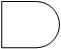 D
8
ready
sw
Register
clk
L
flag register
Q
set
Q
L
Compare
exRBus
clear
exLBus
Q
sw
cw
R_Bus_Out
L_Bus Out
3
3
16
16
8
8
sw
cw
16
16
Lab2_cu
sw
cw
Q
clear
exLBus
exRBus
L_Bus_Out
R_Bus Out
clk
reset_n